Bones of the limbs
BIOL 203 – Summer 2012
Instructor: Alexandra Okihiro
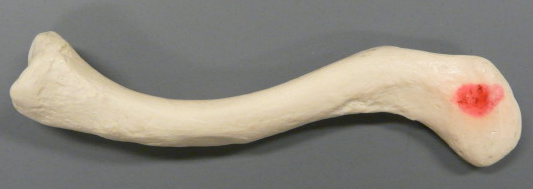 Proximal [medial] end
Distal [lateral] end
Clavicle
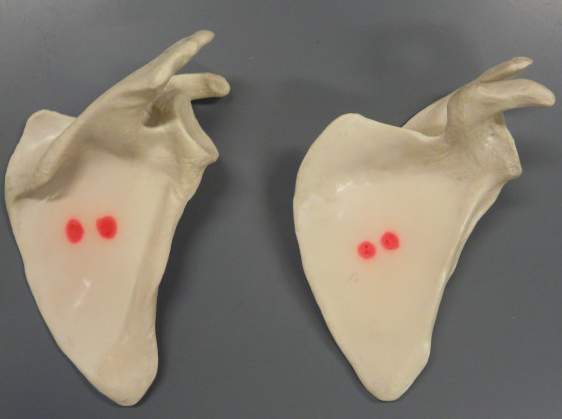 Right
Left
Scapula
(Right) Coxa
Phalanges
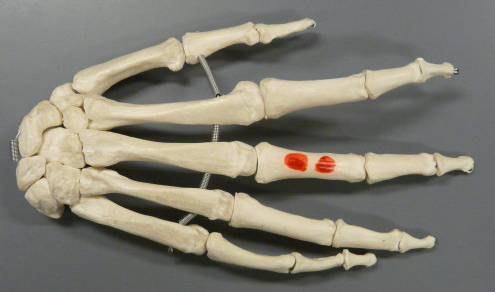 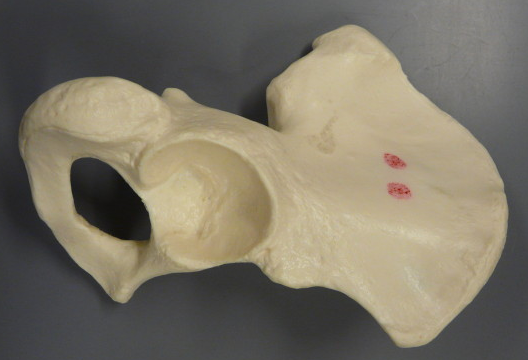 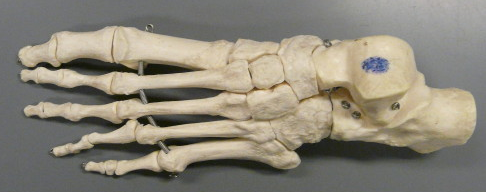 Metatarsals
Phalanges
Metacarpals
Tarsals
Carpals
Proximal end
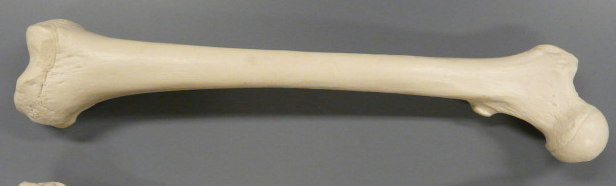 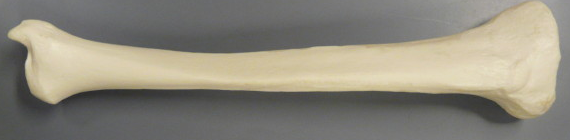 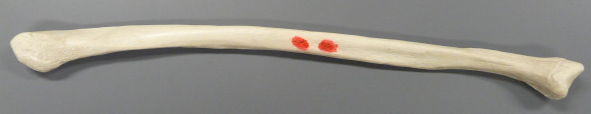 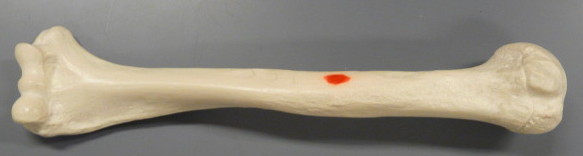 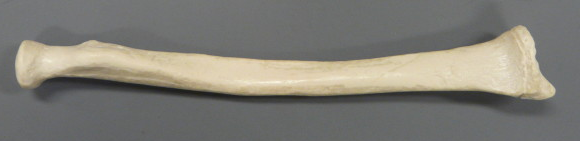 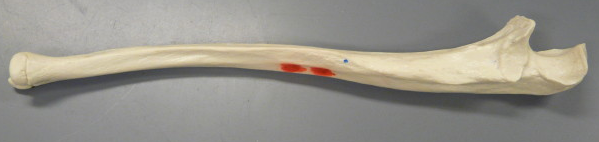 (Left) Tibia
(Right) Femur
(Left) Ulna
(Left) Humerus
Radius
Fibula
Distal end
Muscles that Move the Limbs
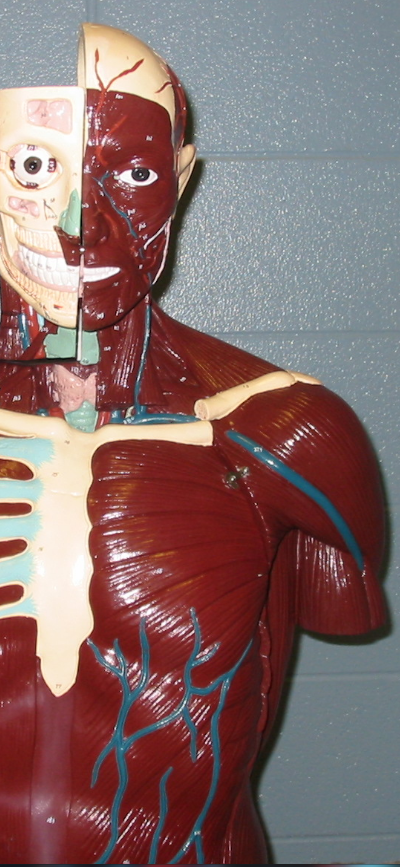 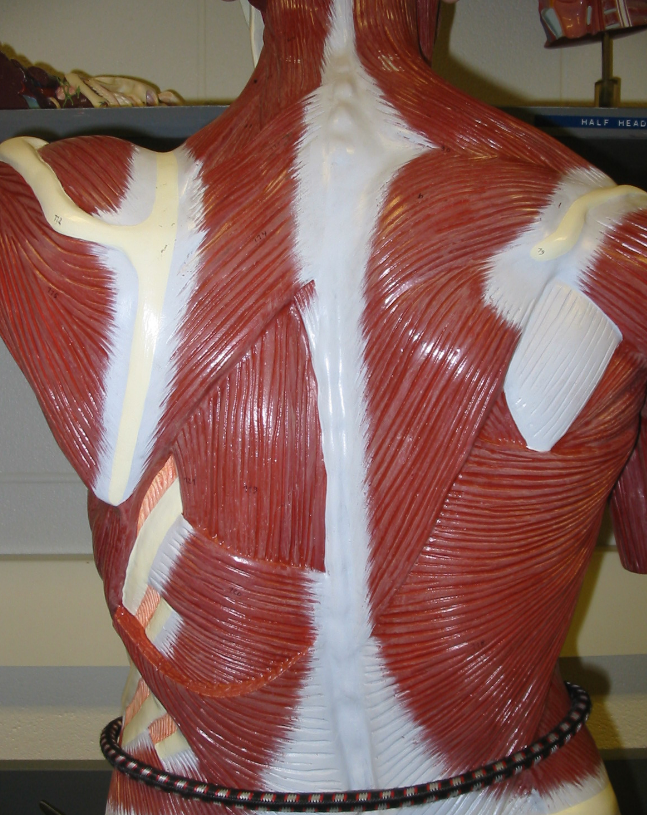 Trapezius
Deltoid
Pectoralis Major
Latissimus Dorsi
Sternum
Deltoid
Biceps Brachii
Triceps Brachii
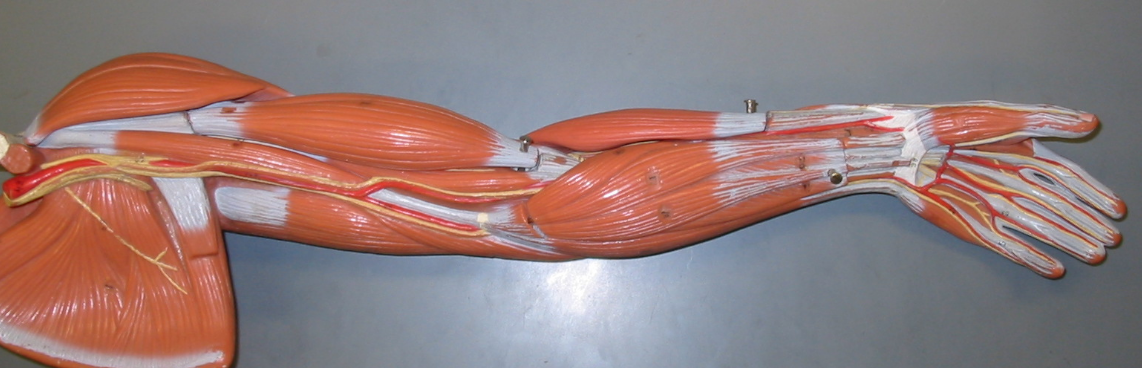 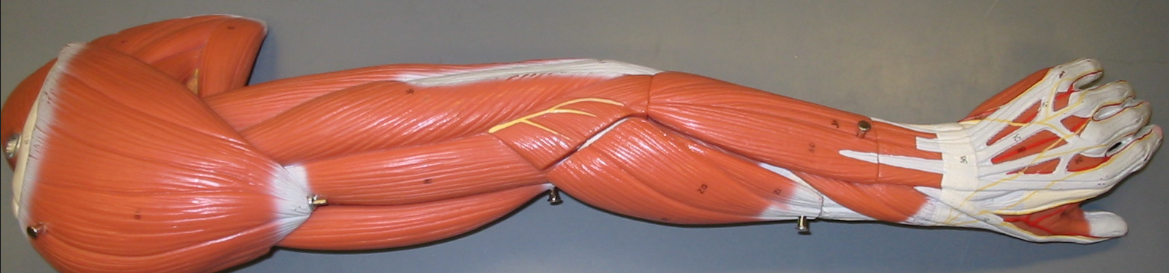 Brachioradialis
Flexors of wrist and fingers
Extensors of wrist and fingers
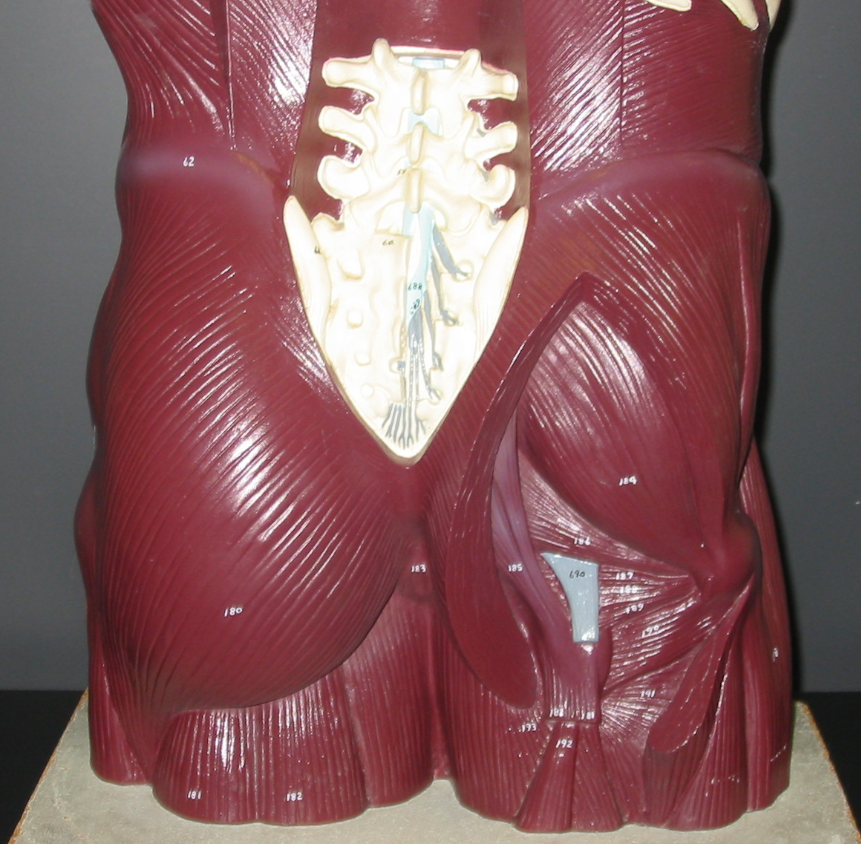 Adductors of thigh
Sartorius
Quadriceps Femoris Group
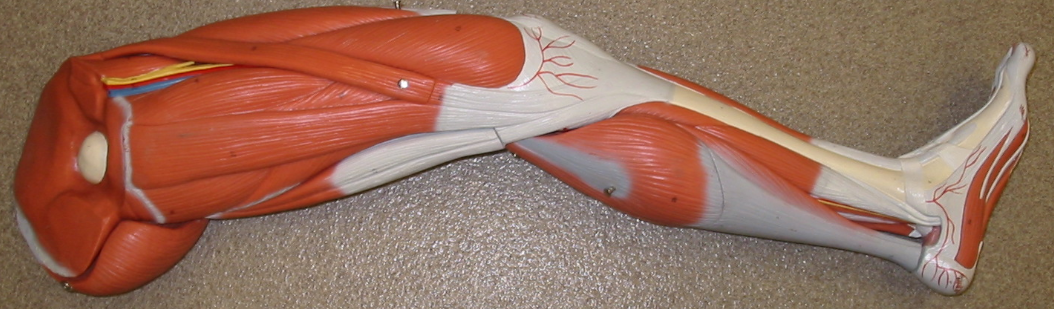 Hamstrings Group
Gastrocnemius
Gluteus Medius
Gluteus Maximus
Tibialis Anterior
Muscles that Move the Limbs
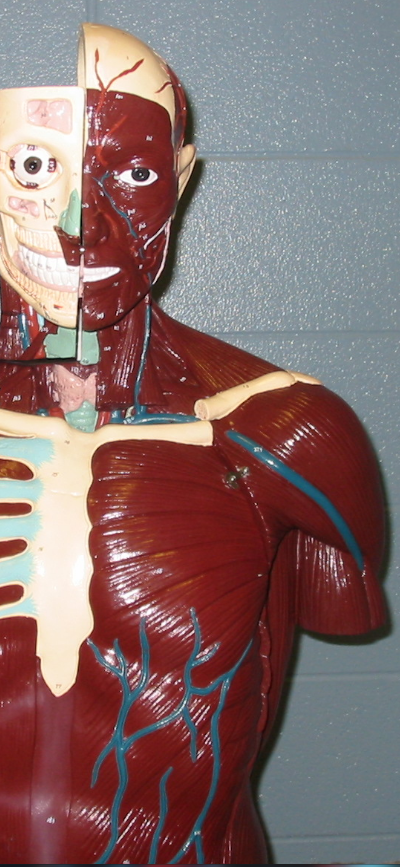 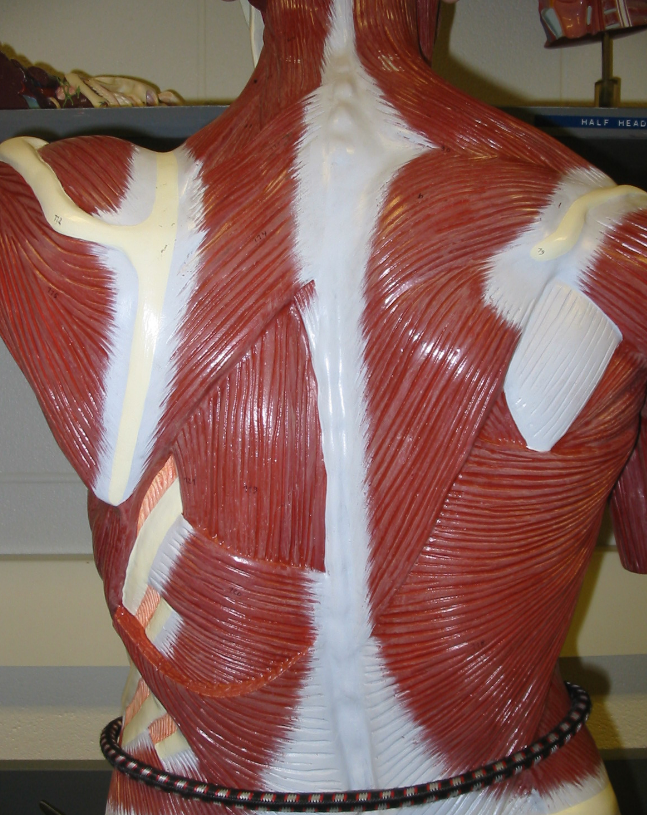 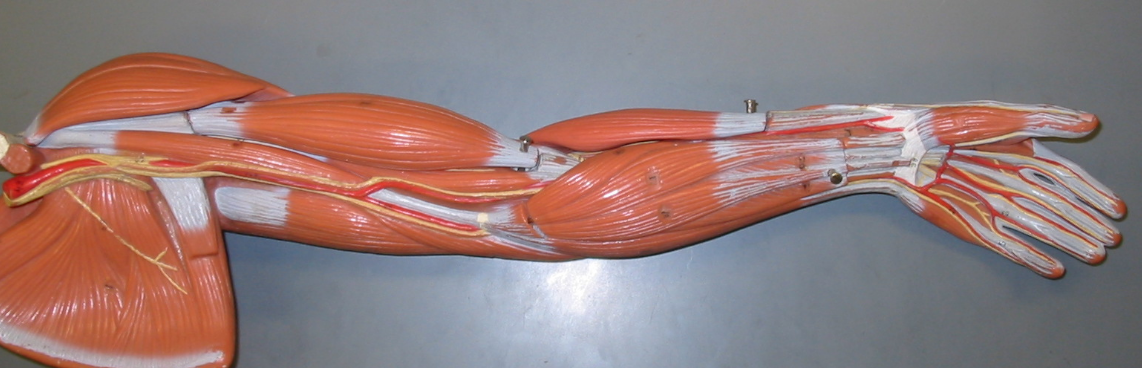 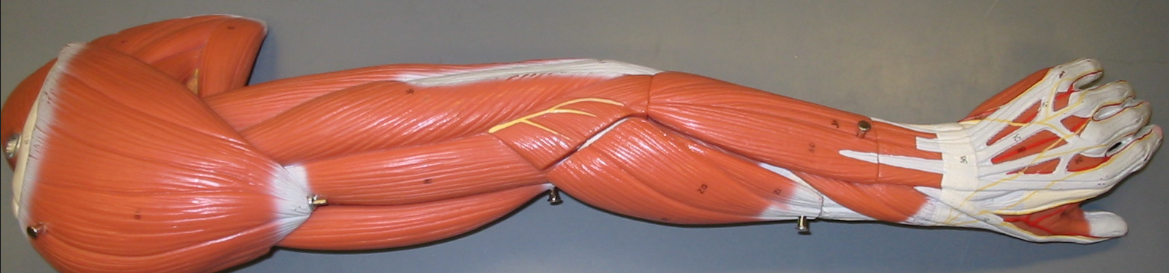 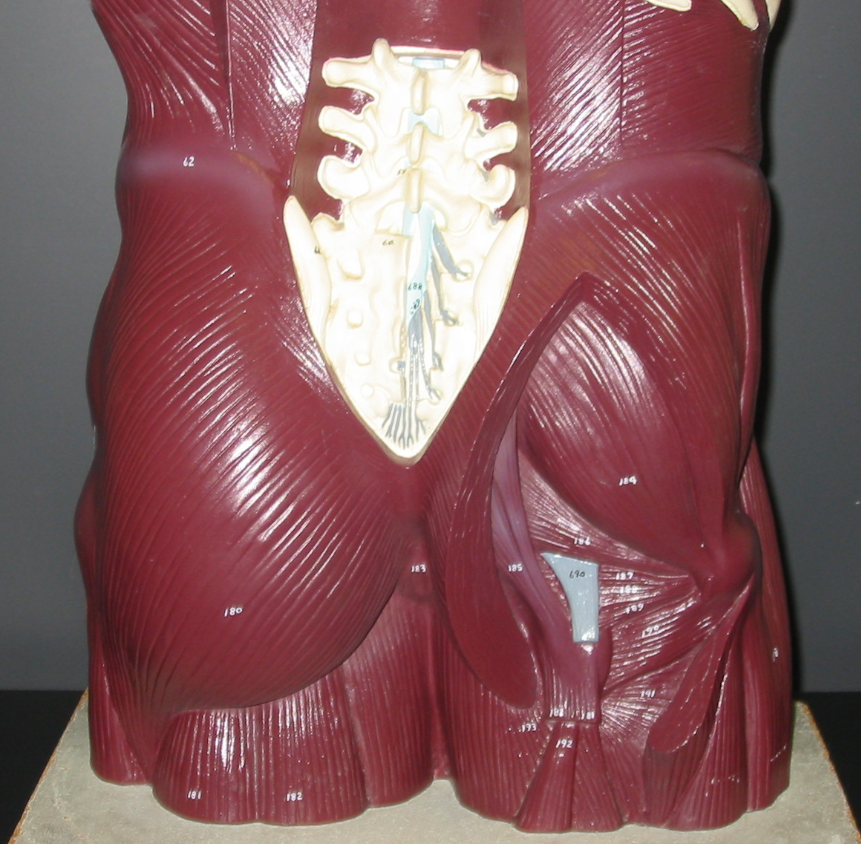 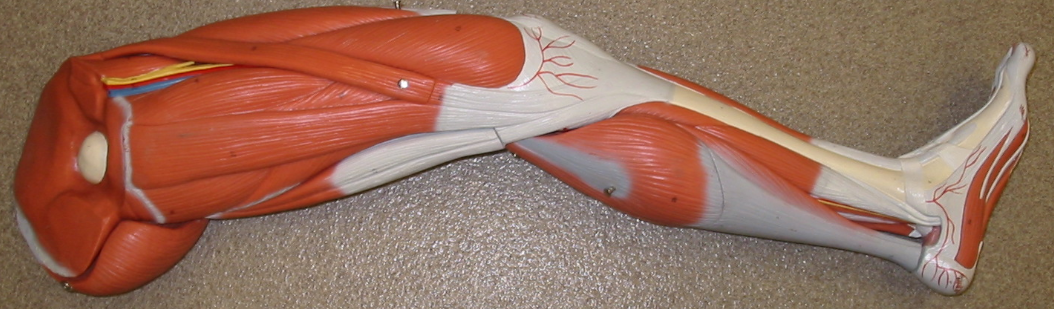